«выявление уровня освоения модулей «ЗОЖ» и  «Я – патриот России» с использованием возможностей ЭОР »
Подготовили: педагоги дополнительного образования Титова Т.Г., Тишина Е.В., Закалина  О.С., Зайцева Е.А., Домаренок И.Г., Нейланд В. Б., Цишкевич О.А., Бухтиярова Д.А., Масютина С.Б.,Брайт О.А.
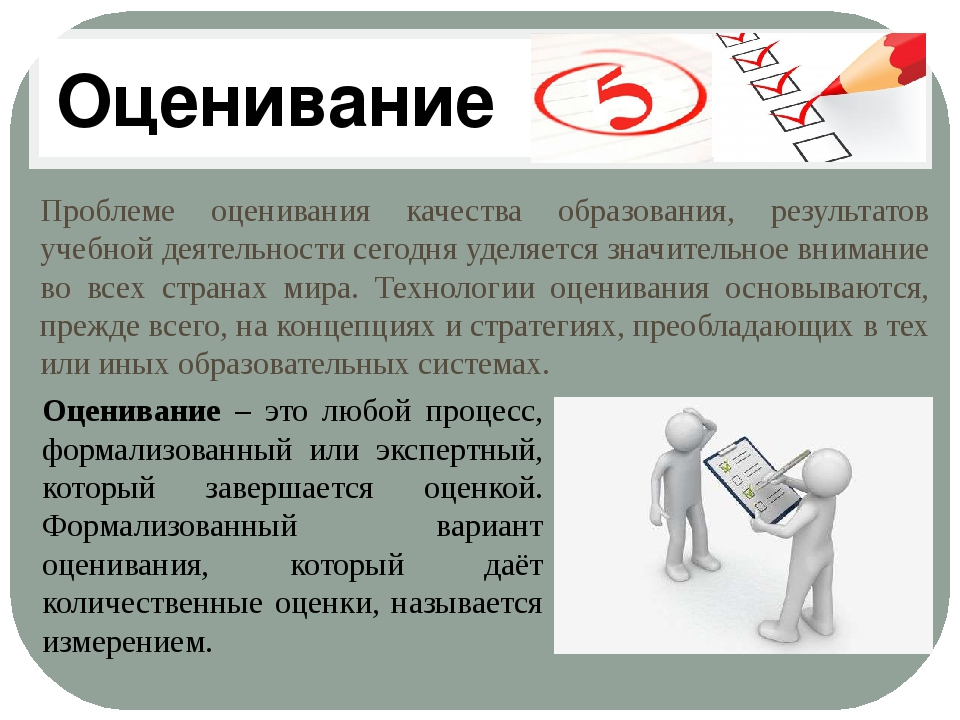 Глубочайшим свойством человеческой натурыявляется страстное стремление людейбыть оцененными по достоинству.                                             У. Джеймс
Цель контрольно-оценочной деятельности
Установление фактического уровня теоретических знаний, обучающихся по предметам инварианта учебного плана, их универсальных учебных действий.
 Соотнесение этого уровня с требованиями федерального государственного образовательного стандарта.
 Контроль за выполнением учебных программ.
Контрольно-оценочная деятельность включает в себя следующие основные этапы:- Постановка цели- Выработка критериев- Организация учебной деятельности- Оценка- Отметка
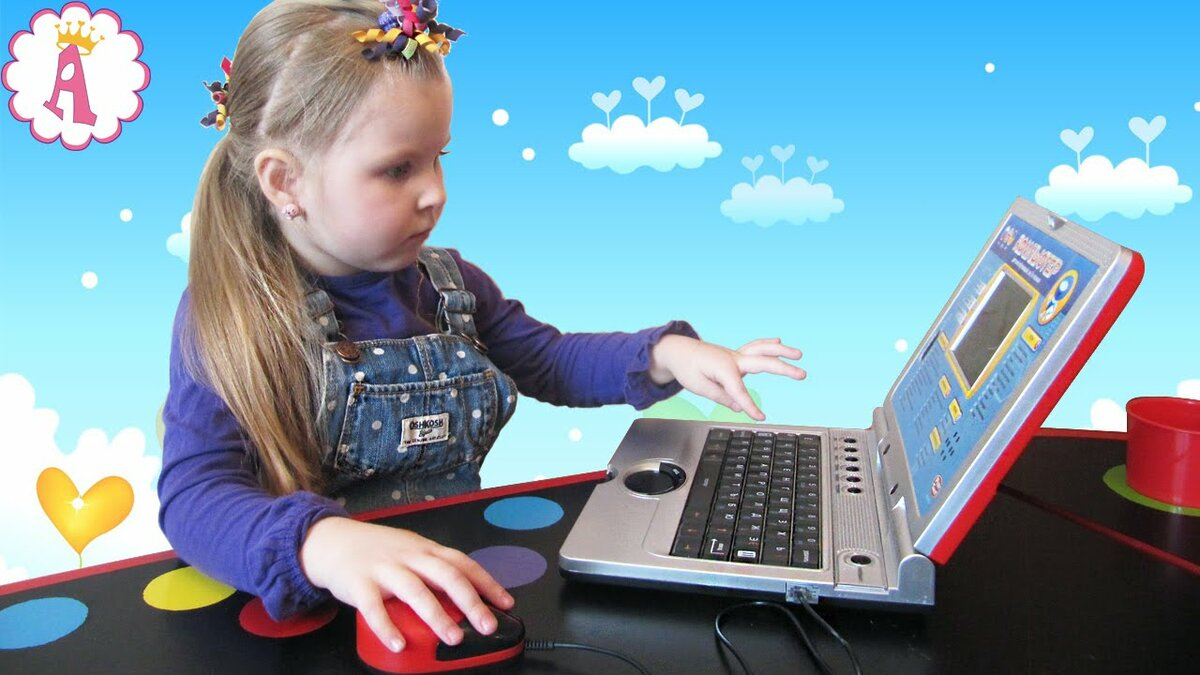 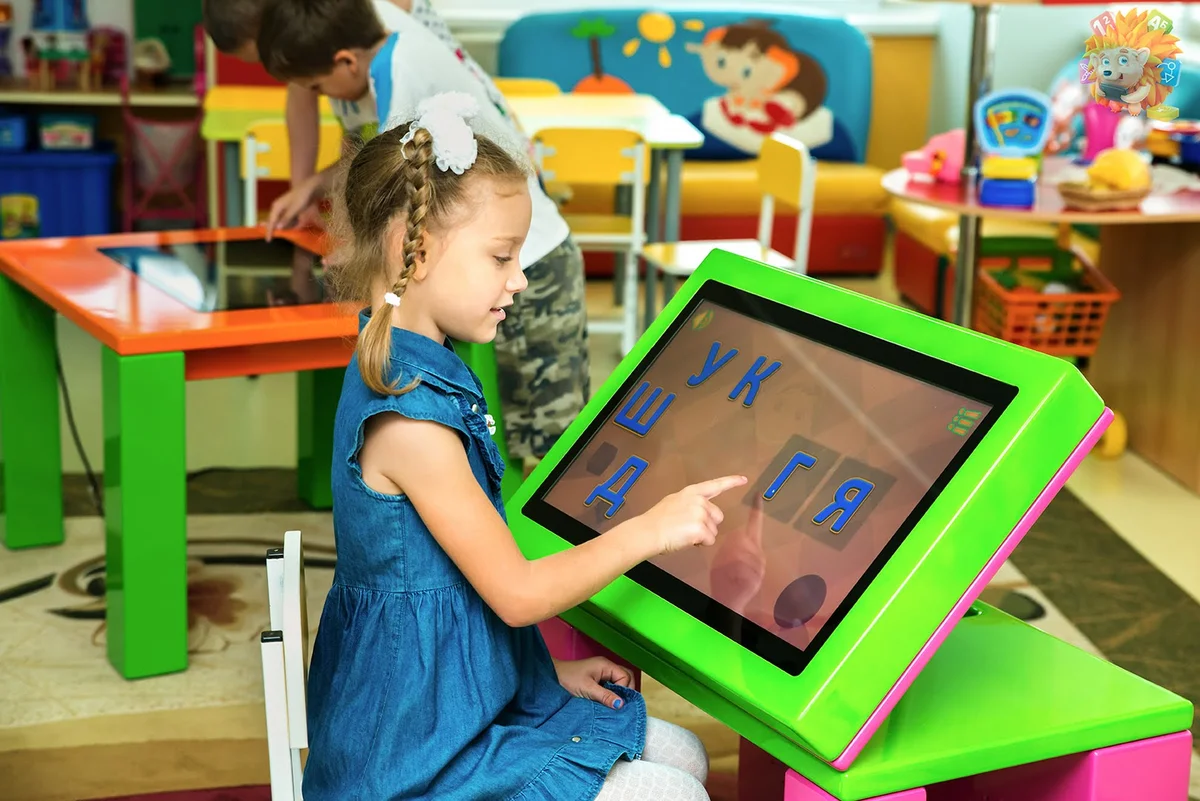 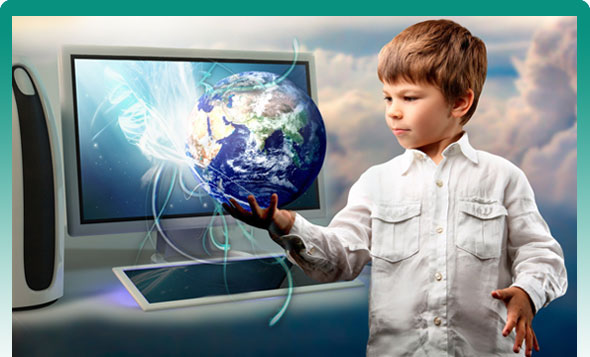 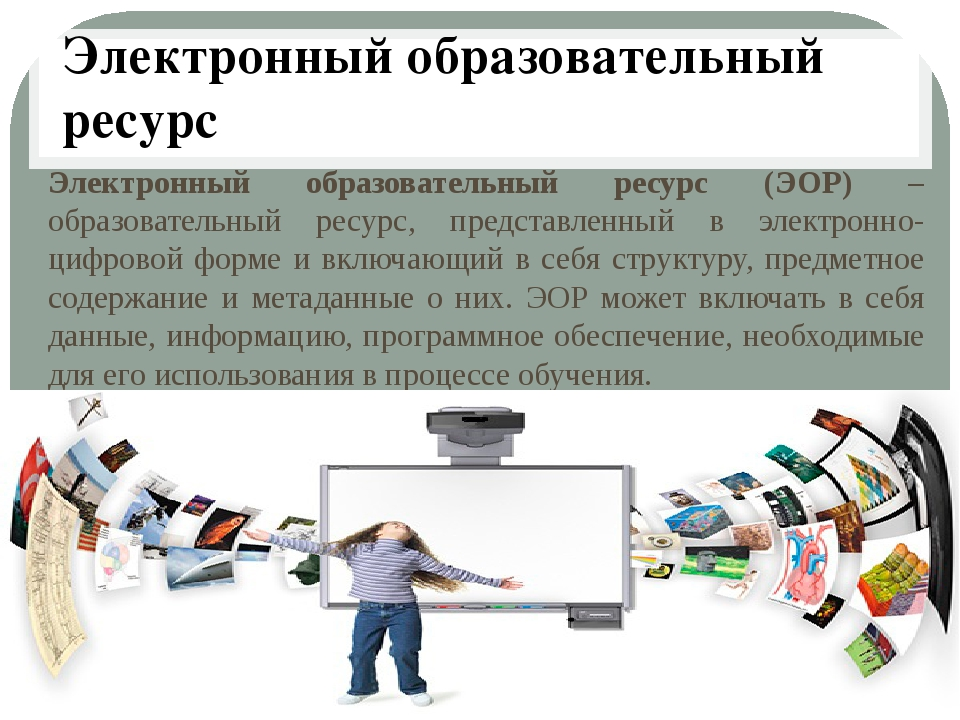 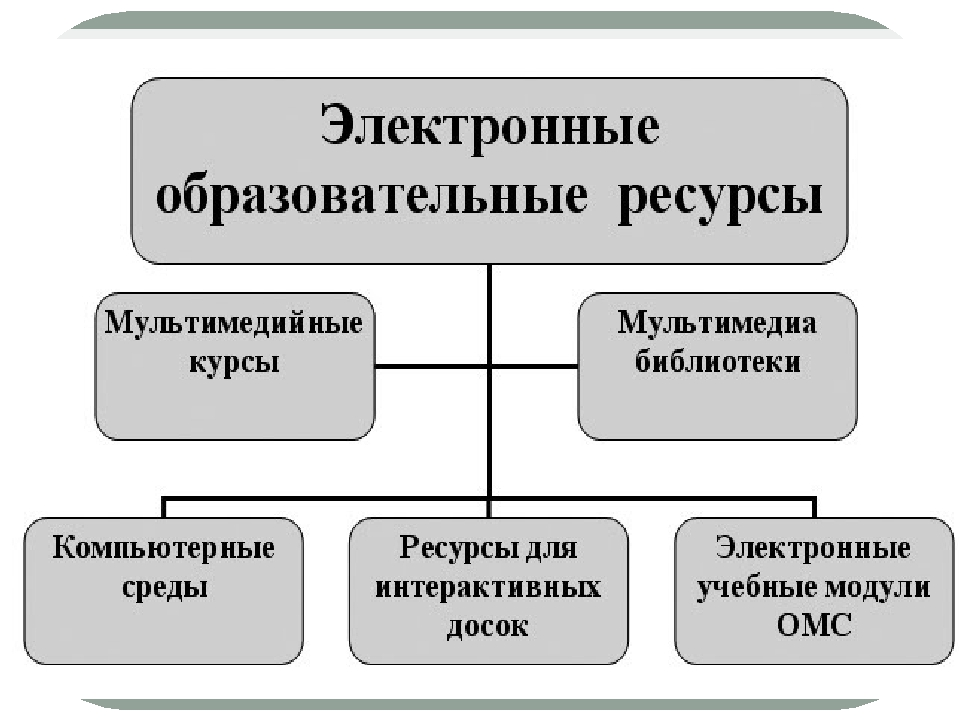 В зависимости от функций, которые выполняет контроль в учебном процессе, можно выделить его виды.
1. Предварительный. Используется для установления исходного уровня и его учета при введении нового материала.
2. Процессуальный, или текущий. Позволяет педагогу получать сведения о ходе процесса усвоения материала учащимися.
3. Итоговый (в конце урока, темы, модуля или года). Дает возможность оценить результаты обучения.
Предварительный: Тест - анкета
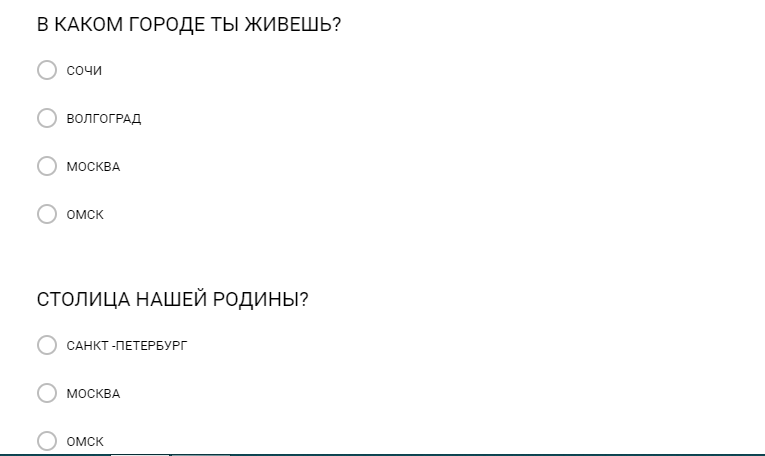 Итоговый: Кроссворд «Мы – великой России частица»
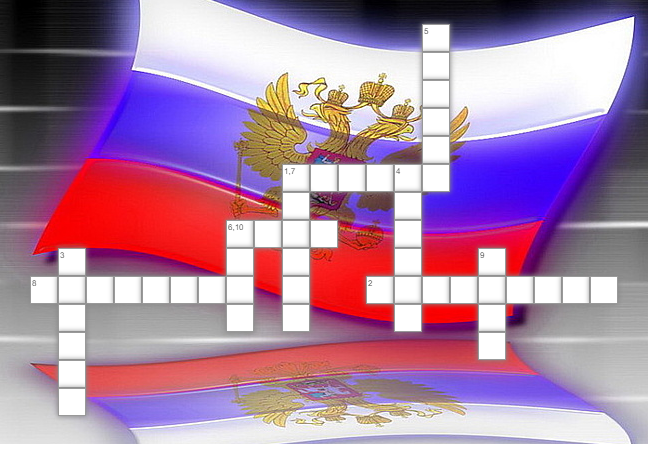 https://learningapps.org/display?v=pao4zq1nt18
Итоговый: Викторина «Я - гражданин России»
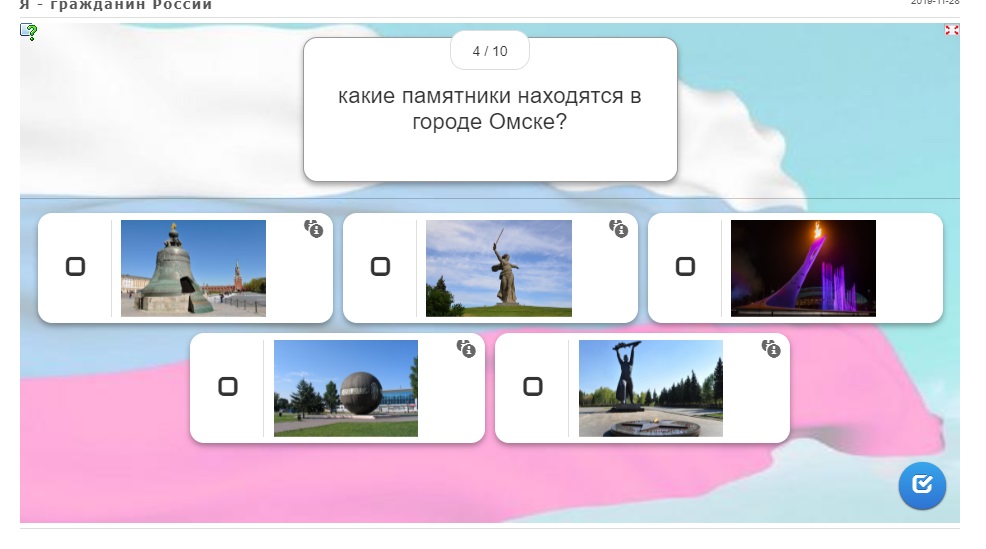 https://learningapps.org/display?v=pjmtdcjaj19
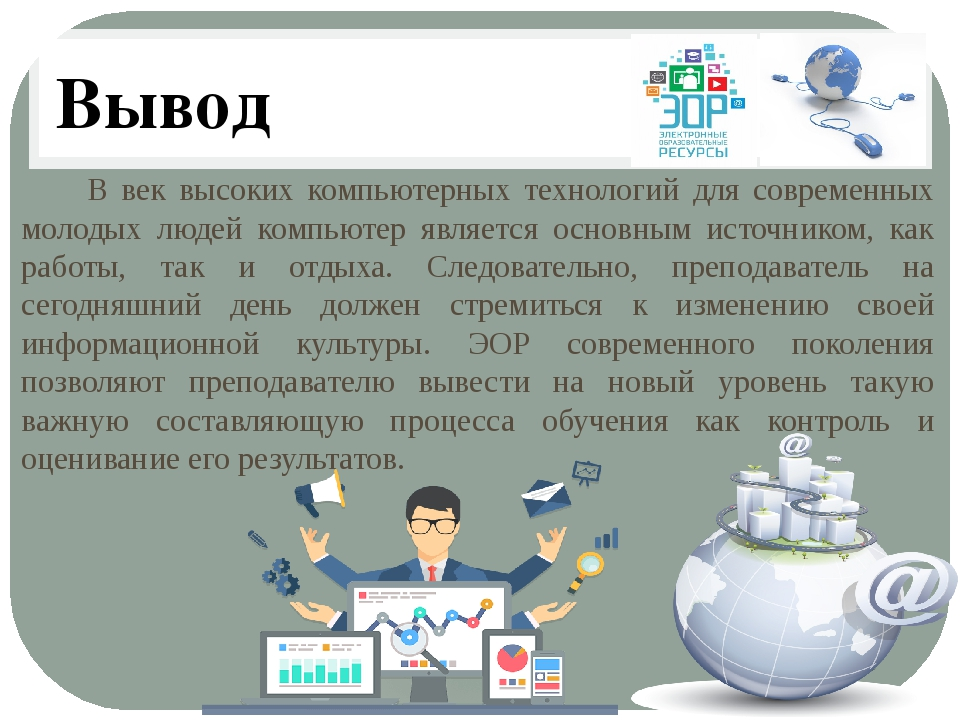 Спасибо  за  внимание!